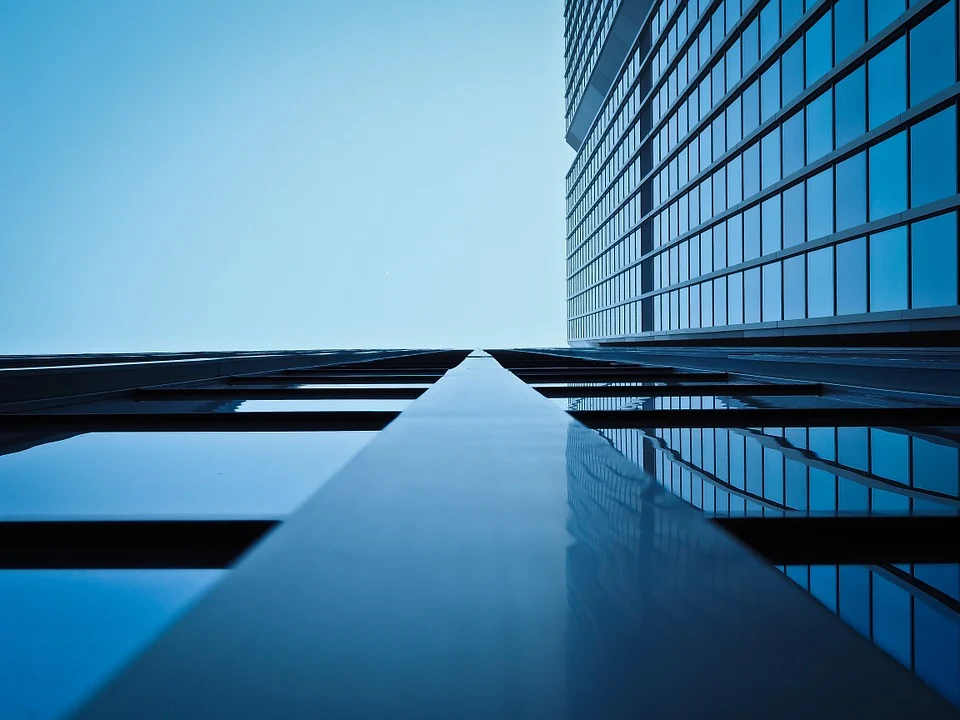 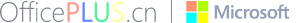 XX公司财务中心年中
工作总结
汇报人： OfficePLUS
20XX年X月X日
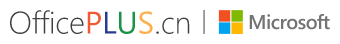 01
工作回顾
目录
WORK REVIEW
CONTENTS
02
工作成果
WORK RESULTS
03
不足与挑战
INSUFFICIENT WORK
04
工作计划
WORK PLAN
01
工作回顾
WORK REVIEW
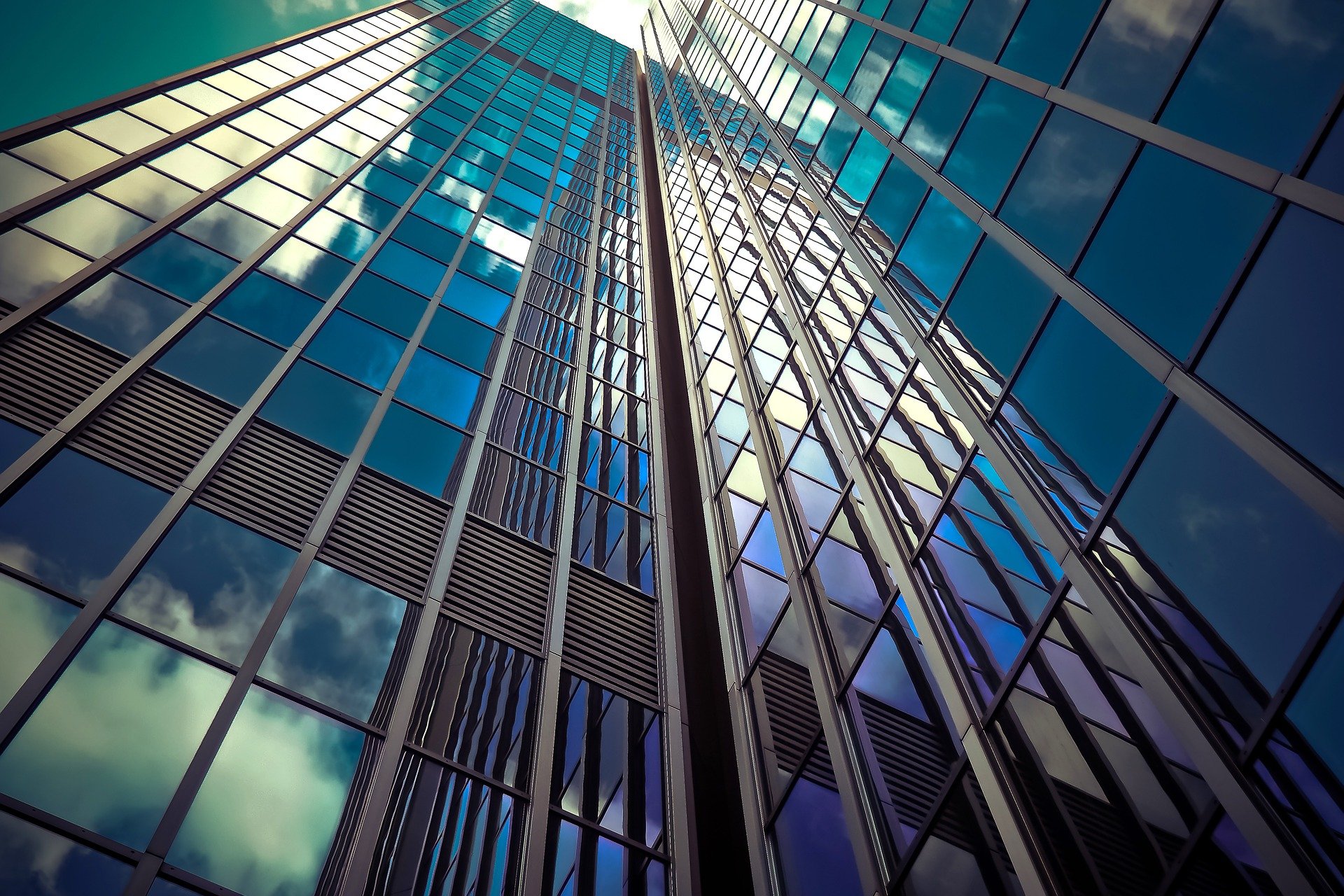 20XX年上半年财务中心认真执行公司各项制度，围绕中心，突出重点，狠抓落实，注重实效，在自己分管工作方面认真履行职责，较好地完成了工作任务，取得了一定的成绩。
总结是对半年以来的工作学习进行回顾和分析，从中找出经验和教训，引出规律性认识，以指导今后工作和实践活动。
01
工作回顾
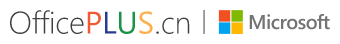 资金管理
制度完善
财务核算
成本审核
统一对各个分公司进行财务核算和管理，组织财务活动、处理与各方面的财务关系；
合理安排生产环节的资金配置，发挥资金的最大效益，并追加欠款的清缴工作；
制定制度体系，不断完善财务管理制度，维护公司正常的运营秩序；
加大成本审核力度，对日常报销及差旅费制定标准和完善审核流程；
01
工作回顾
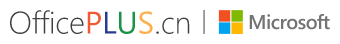 通过对整个财务管理和核算系统的梳理，在抽查的过程中发现以下四个方面比较突出的问题：
部门人员异动未及时将资产转移信息反馈给物资部；
部分标签丢失未及时上报物资部；
存在部分新增物资未及时登记在部门台账的情况；
出现台账与实物不符现象，存在实物未登记在部门台账的情况；
01
工作回顾
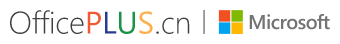 积极主动地配合人力资源部门进行公司“待客之道”的培训管理工作
人员培训
定期组织团建活动，提升员工的凝聚力，是企业文化的重要组成部分
根据公司业务情况，对个别工作岗位进行调配，以确保各部门正常运转
团队活动
队内协调
01
工作回顾
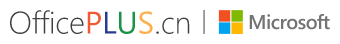 目前成本核算只是停留在一些基础性的工作上，每日审核、上报成本日报表，审核入库、出库、公关单据；
依收入报表、总账成本情况，计算分析成本率，重点对餐饮成本及三区员工餐成本进行分析等；
01
02
04
03
审核、整理、保存餐厅酒水日报表，并计算月底酒水库存成本;月底对后厨、客房小酒吧、康体进行盘点;
重点对餐饮成本及三区员工餐成本进行分析等后续的成本核算分析工作还有待明年加强；
01
工作回顾
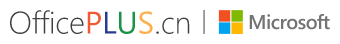 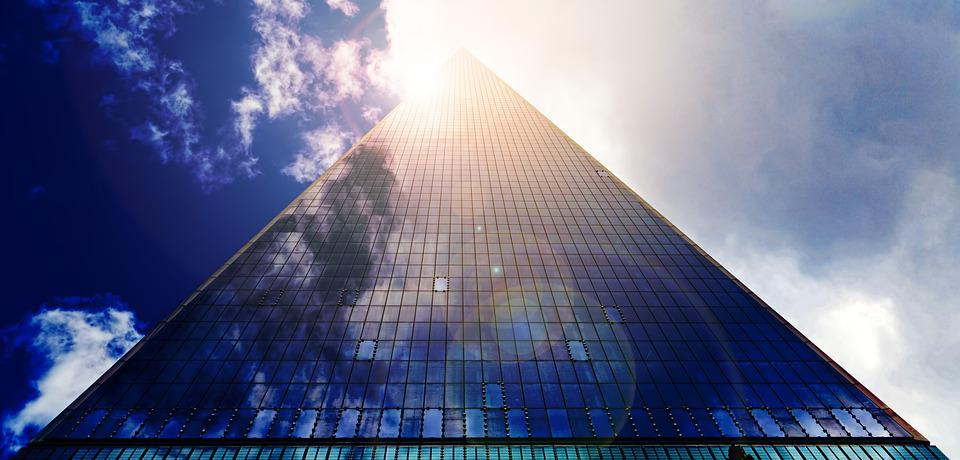 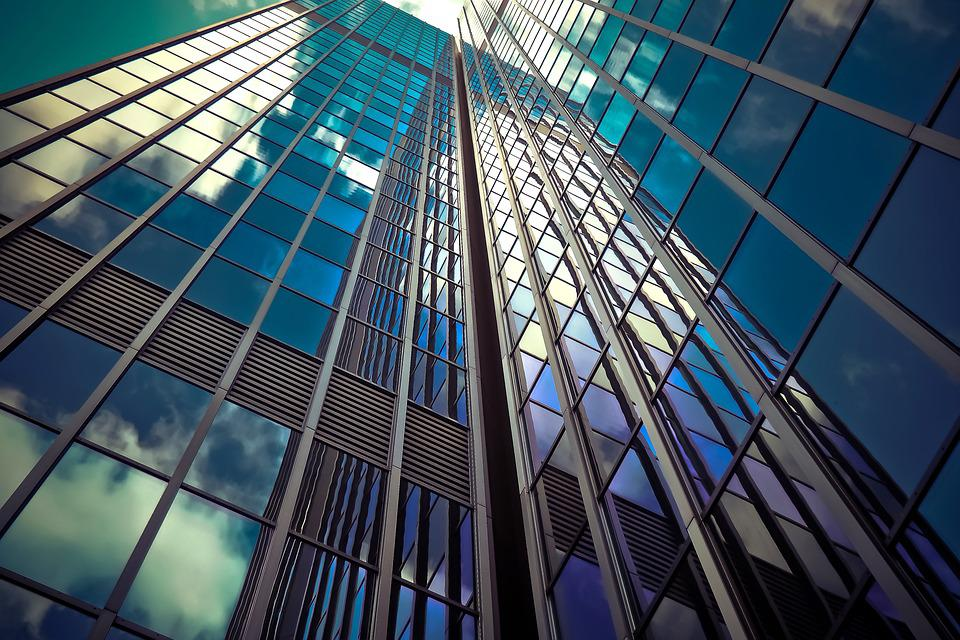 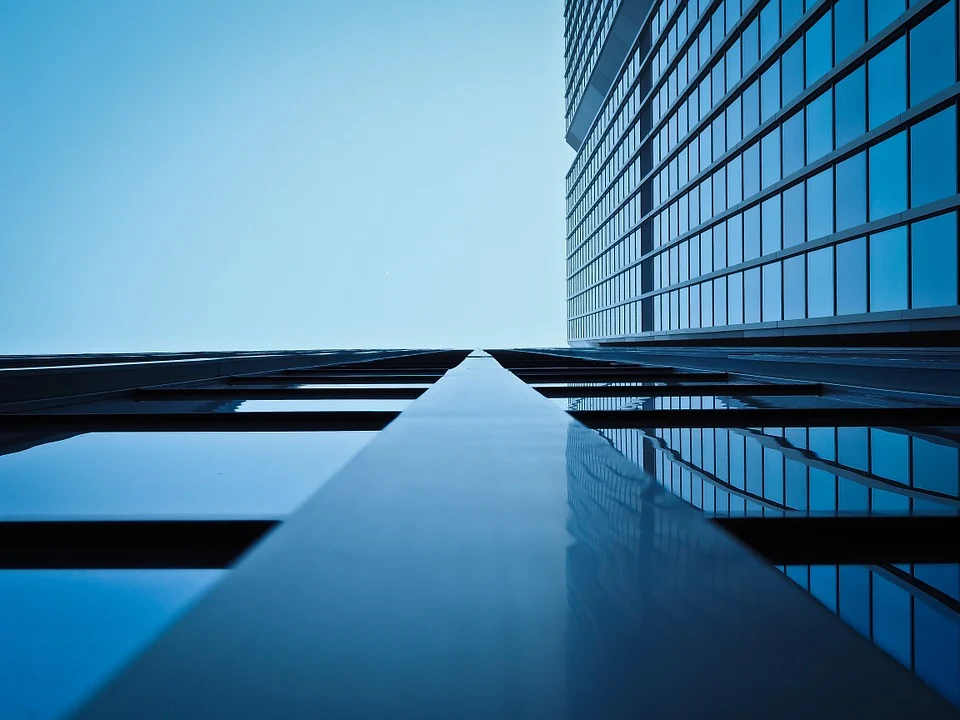 内部审计
资金统筹
制度执行
对照目标任务，克服困难，尽力做好资金的筹集工作，确保公司工作正常运转;
做好制度执行，按时发放公司人员工资、福利，及时上缴各项基金，按规定报销支付各项费用；
我们积极配合会计事务所执行下属企业的查帐验证工作，配合内部审计工作，提出整改意见；
01
工作回顾
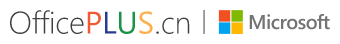 财务核算
会计核算标准规范，实现会计核算的标准化管理；
会计基础工作
内控管理
03
加强财务基础工作的指导，规范记账凭证的编制，强化会计档案管理;
建立出纳核算系统，做到日清日结，便于公司统一控制；
02
04
费用成本管理
纳税申报
工作
回顾
规范了核算管理，控制库存的储备，建立领用制度；
按时纳税申报，及时、足额地缴纳税费；
01
05
01
工作回顾
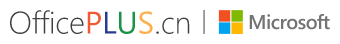 产品定价
分公司合账
对分公司的账目进行合账，制作出企业的年度报表
根据市场物价管理规定，对产品价格进行合规定价
工作
回顾
控制采购价格
项目报价审核
加强客房部成本控，要求客房部加强对回收物品及客房酒水管理
对项目报价进行严格审核，控制企业运营成本支出
01
工作回顾
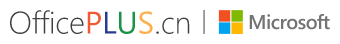 内部控制
财务中心组织对已经过时的财务制度重新进行了讨论和修订。
核算
反映
预算管理
随着年初费用预算制度的执行，费用预算越来越合理，对防范不合理开支起到了效果。
监督
报表
风险管理
经过半年的实践，财务现在具备一定的预防风险的能力，及对风险快速反应的能力。
管理
控制
01
工作回顾
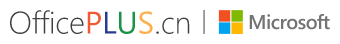 根据公司部署，及时安排三省公司对照内控制度严格自查，整改事项200余项。
针对审计组反馈的32个审计记录，立即组织核对、研究，讨论、修改，从法律和相关政策法规的角度做出了合理解释。
沟通
机制
组织
审查
会同三省公司和相关处室联合审查、共同把关审前和审计中提报的各项资料。
以财务为主协调办公室，建立了顺畅的沟通机制，及时化解审计阶段发现的问题10余项。
自纠
自查
核对
修改
01
工作回顾
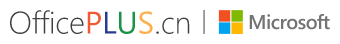 核算工作
核对账目
每天按时做好会计核算工作，保证工作的效率和质量
对进出账目进行核对，查漏补缺，及时发现问题，避免出现重大问题
01
工作回顾
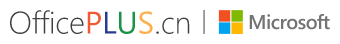 严格尊守财务规定，由会计人员监督，定期对出纳库存现金进行抽盘，做到现金管理无差错.
对公司债权债务清理，及时收回应收款项，对损耗或超支在工资中扣回，为公司减少损失。
债权债务管理
货币基金管理
资产管理
认真设置资产账簿，备查登记，要求各部门建立资产管理卡片，并落实到个人，坚持每月盘点，对盘亏资产查明原因从责任人当月工资中扣回。
02
工作成果
WORK RESULTS
01
工作回顾
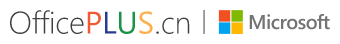 主要支出情况
20XX年上半年主要开支中，日常办公支出43万，广告宣传支出25万，员工福利支出35万，差旅费支出45万，整体相对于去年同期下降了3.5%
工作成果
02
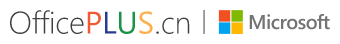 11%
11%
上半年部门员工离职率相对于去年降低了11%；
24%
24%
上半年差旅费预算与去年同期相比下降了24%；
38%
38%
公司流动资金使用率维持在了38%左右
56%
56%
公司财务制度培训通过率超过了一半，达到了56%；
02
工作成果
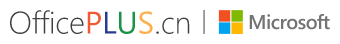 汽车费用下降7.95%
办公费用节省8.78%
招待费用下降9.60%
按汽车日常管理”派车单”审核，做到一车一帐一核算，日常报销坚持实行单车核算，报销时将派车单随票据粘贴，与派车单无关的费用不予报销。
办公费用建立领用登记制度，并按部门设立台帐，同时定期进行检查，超过预算不予报销。
严格执行先请示后办理制度，无预先填制业务招待费申请表及接待事由、人数、预计费用等项目，财务坚持不予报销。
02
工作成果
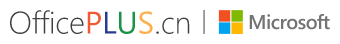 33%
50%
82%
65%
加强库存周转率，积极推动产品的市场流转，截止到20XX年中，将库存率保持在33%左右；
进取贯彻落实资金安全稽查长效机制，由省公司组织的抽查和复查覆盖面平均到达50%；
截止20XX年年中实现上门收款的加油站座数到达1241座，同比增加147座，上门收款率到达82%；
截止20XX年年中在建工程余额61596万元，与年初相比在建工程占资产总额的比重下降了65个百分点；
02
工作成果
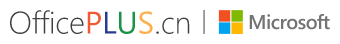 旧物料
费用收支核对
整理出一份价格对比表，单价明显超过总公司单价的物料通知相关采购进一步和供应商谈判
整理所有的采购订单极和相关采购价，及归集公司的所有费用支出交与领导与总公司核对。
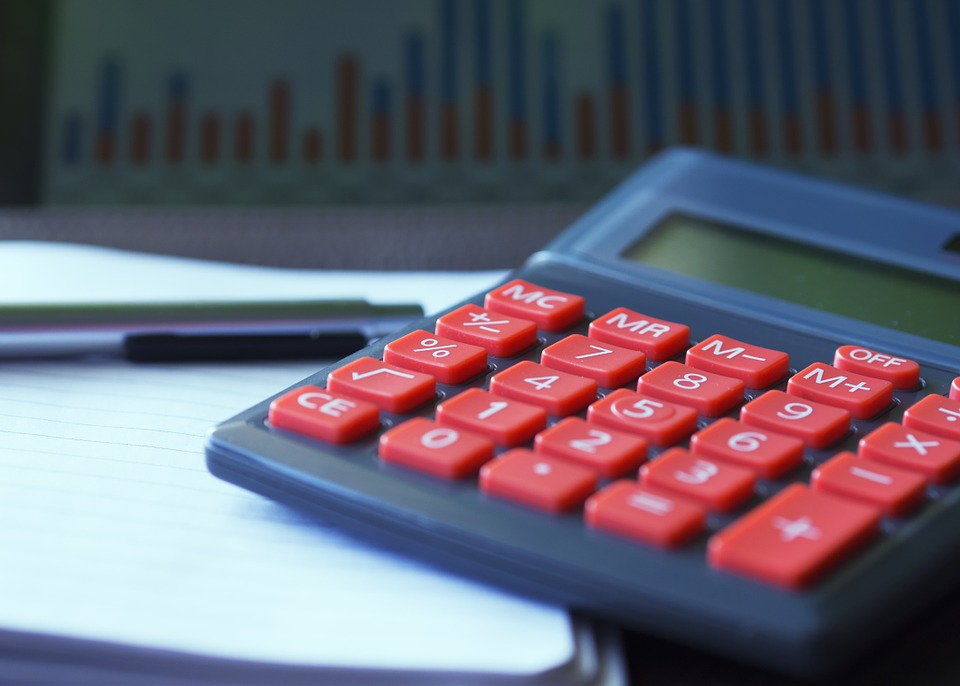 协助跟进订单交货
新增物料
主要是在网上搜索其价格范围，对于价格明显偏高的物料通知采购进行控制
新订单下给采购负责人，然后协助他们跟进订单交货，控制交期及包装。
合理减少税费
规范报销制度
出口材料的采购和销售计入税务帐，减少了企业所得税，增值税及其附征等。
主要是在网上搜索其价格范围，对于价格明显偏高的物料通知采购进行控制。
02
工作成果
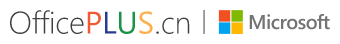 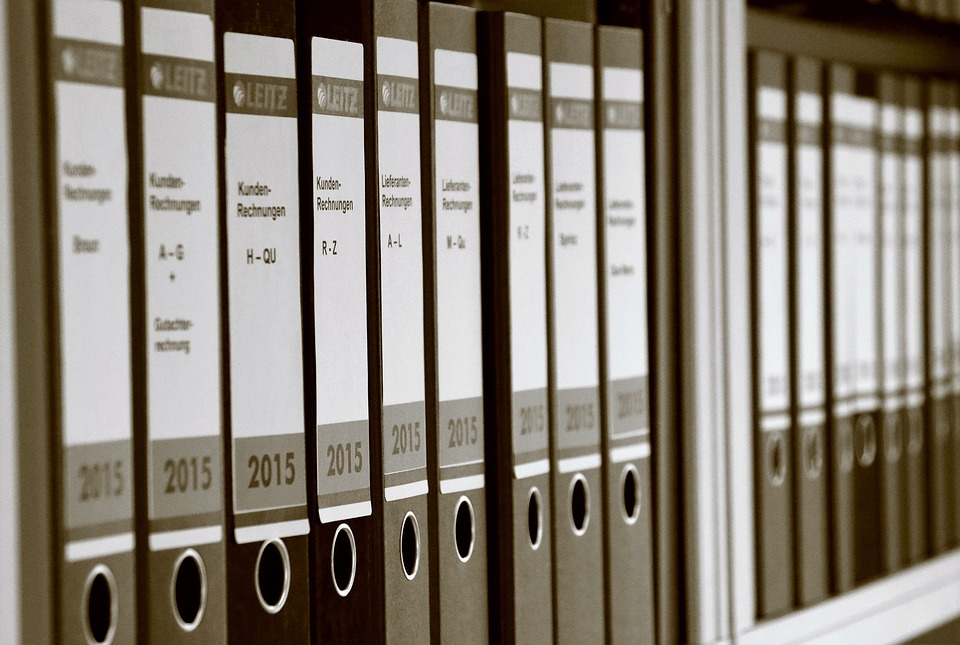 部门培训
积极配合人力资源部进行公司定期组织的各部门员工培训工作
税法学习
留意税收法规的新动向，对新的税收法规进行内部学习，更新工作流程
财务审核
严格执行公司的财务审核制度，规范财务审核工作流程，提升业务水平
02
工作成果
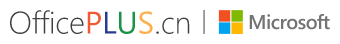 收入情况
整个上半年，公司的销售收入整体呈现上升趋势，相对去年同期增长明显；
支出情况
公司上半年狠抓报销及费用支出，严格控制不必要开销，取得良好效果；
02
工作成果
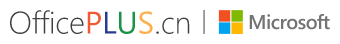 公司财务中心在上半年对公司内部打印机及耗材进行集中供应商梳理，对符合要求的进行重新谈判，办公费用节省效果显著。
02
工作成果
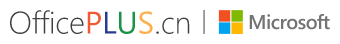 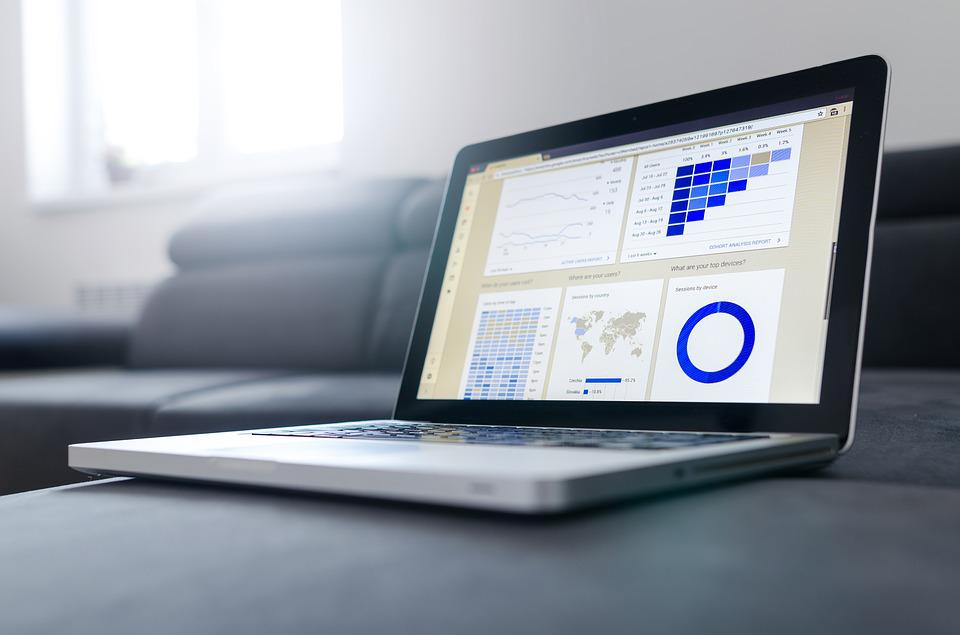 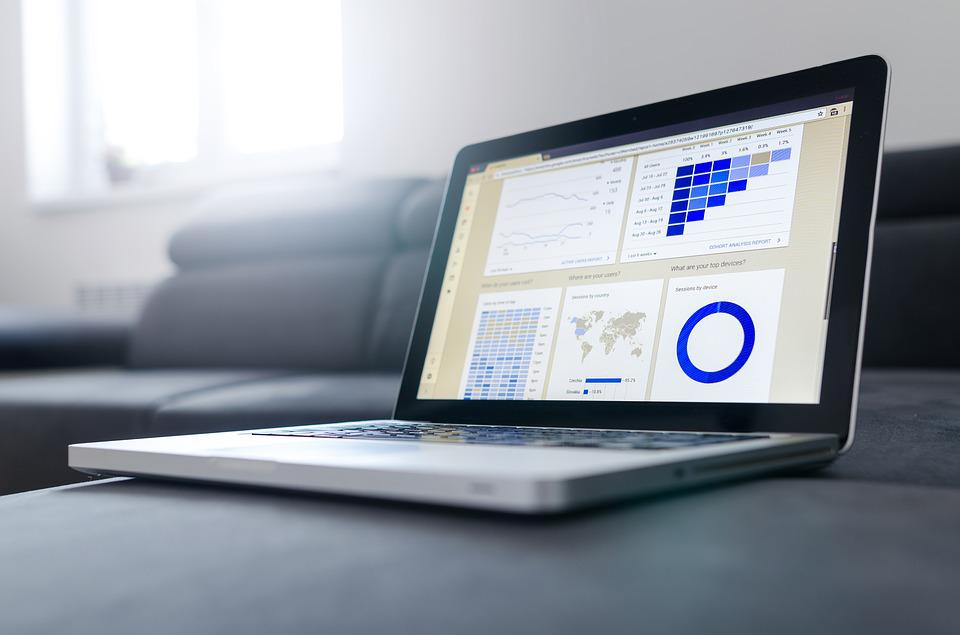 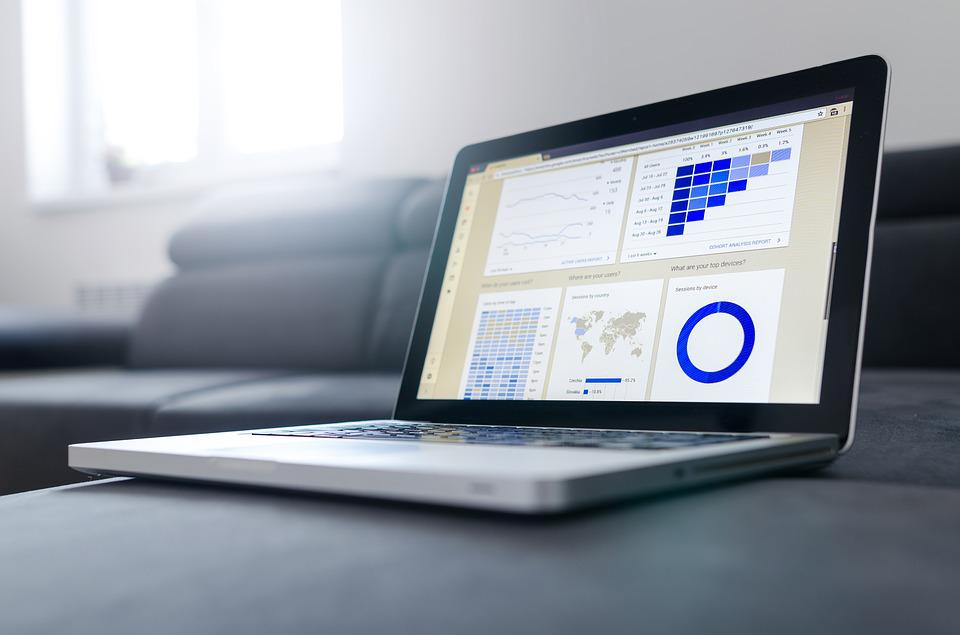 A
住房公积金及社保
办理住房公积金及社保，每月按时缴纳，及时修订、完善公司的各项制度。
B
合理使用资源
建立监督机制，督促合理使用公司资源，减少不必要浪费
C
节省支出
每月对办公用品进行盘点，及时采购公司缺少的物资，爱惜办公用品节省支出
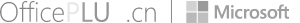 03
不足与挑战
INSUFFICIENT WORK
03
不足与挑战
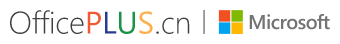 成本分析未按照具体核算项目展开分析，数字罗列现象较为普遍，没有对收入、成本和利润等经营指标变化原因进行深入分析，
月度经营分析、经宫预测和测算等工作不扎实，数据把握不准确，财务决算出现较大差异，不能为领导提供决策依据。
经营分析质量不高
缺乏对成本
深入分析
03
不足与挑战
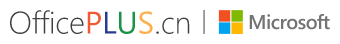 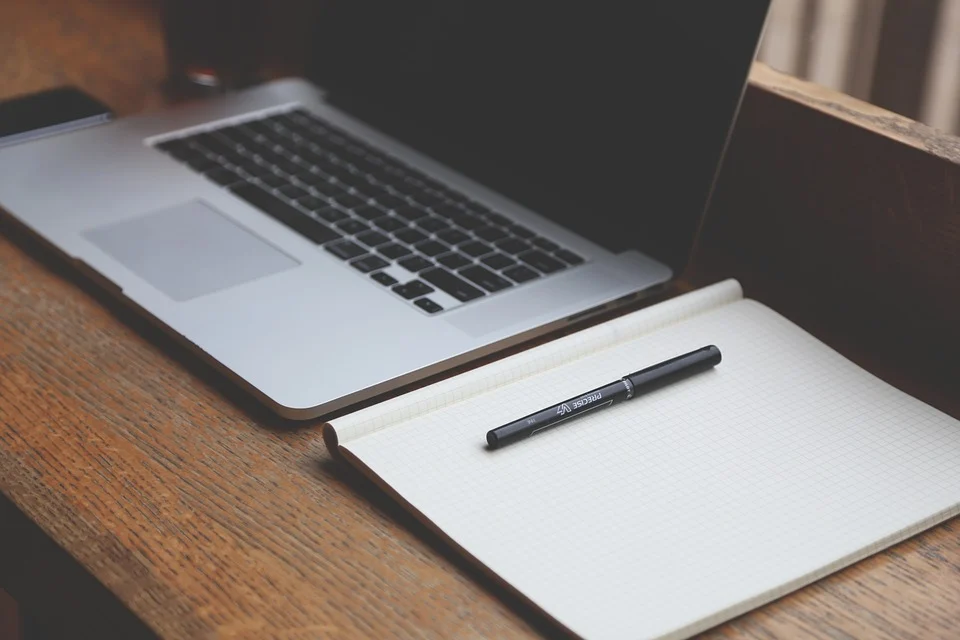 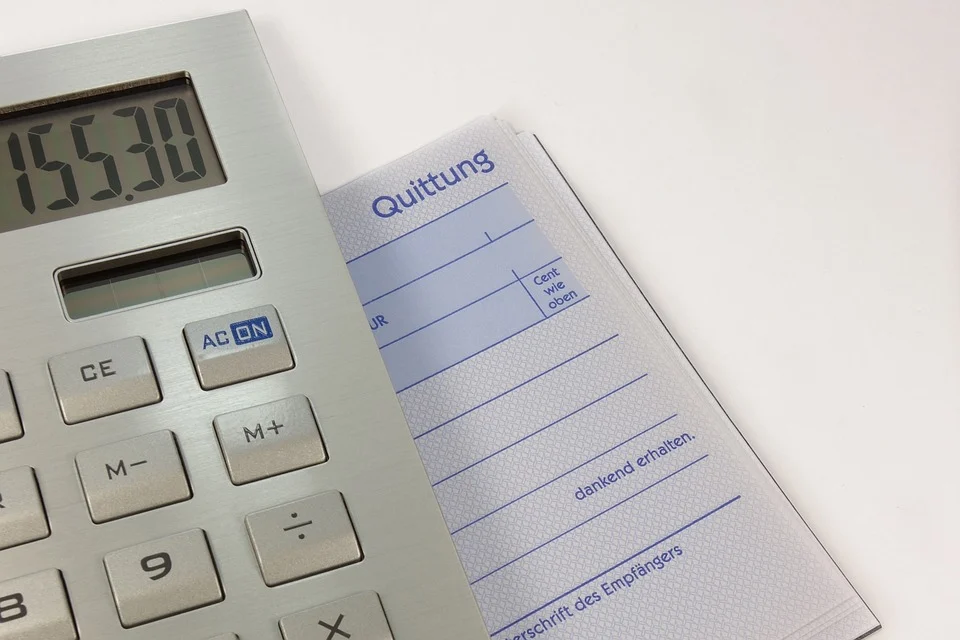 公司产品体系理解
处理能力有待提升
工作不只是为了工资，还有更高层的动力工作会提高技能，积累更多的经验，发现并发挥自己的潜能等等遇到问题时，不断去摸索；
只有加强和同事间的沟通协调，加深对公司产品体系的理解，才能把工作做好;主动融入集体，处理好各方面的关系，更能保持好的工作状态；
03
不足与挑战
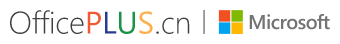 积极主动性不够
自主学习能力弱
员工之间的工作积极性不够，亟待提高
自主学习能力弱，往往是被动接受工作
协调能力不高
信息反馈不及时
相互沟通不够
部门间的协调不够，对工作效率影响很大
部门之间存在信息不对称，相互沟通不够
对于上级领导发布的信息缺乏及时反馈
03
不足与挑战
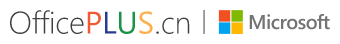 缺乏深度思考
不善于总结
理论水平不高
忙于应付事务性工作多，深入探讨、思考、认认真真的研究条件及财务管理办法、工作制度少，工作有广度，没深度
当前社会财务会计知识和业务更新换代比较快，缺乏对新的业务知识和会计法规的系统学习
只干工作，不善于总结，所以有些工作费力气大，但与收效不成比例，事倍功半的现象时有发生。
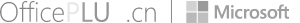 04
工作计划
WORK PLAN
04
工作计划
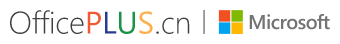 继续深入抓好各中层部门的安全学习
努力抓好公司设备设施的改造和隐患处理
工作计划
逐步向督促、协助有关部门做好隐患处理的方向发展.
进一步搞好安全知识、业务技术培训
抓好安全生产标准化建设，使各项工作向制度化、规范化方向发展。
继续投入资金，进一步完善安全工作硬件设施
04
工作计划
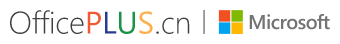 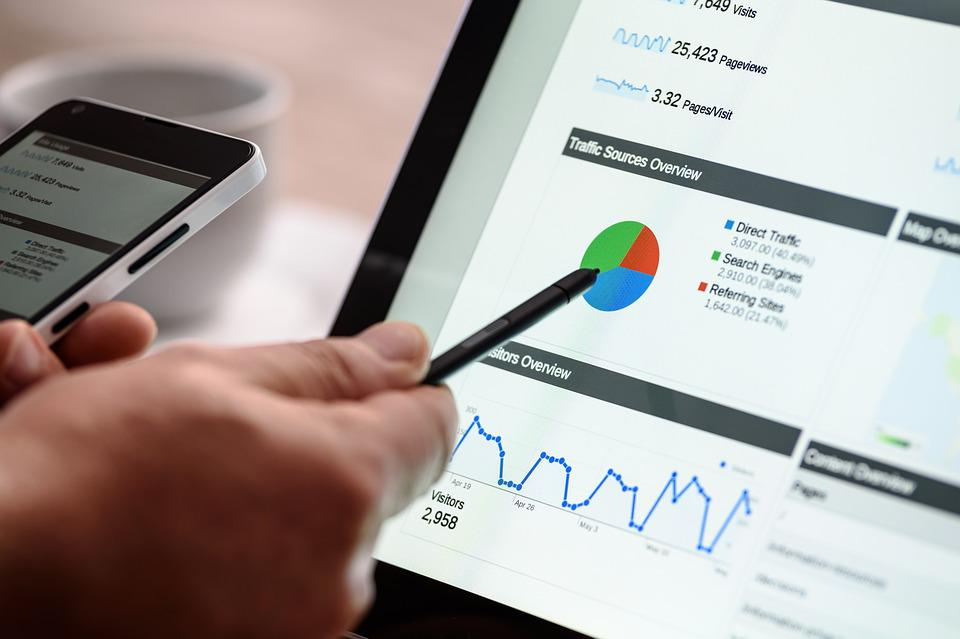 有效控制费用预算
单价明显超过总公司单价的物料通知相关采购进一步和供应商谈判；全部出口材料的采购和销售计入税务帐，减少了企业所得税；严格控制办公文具支出。
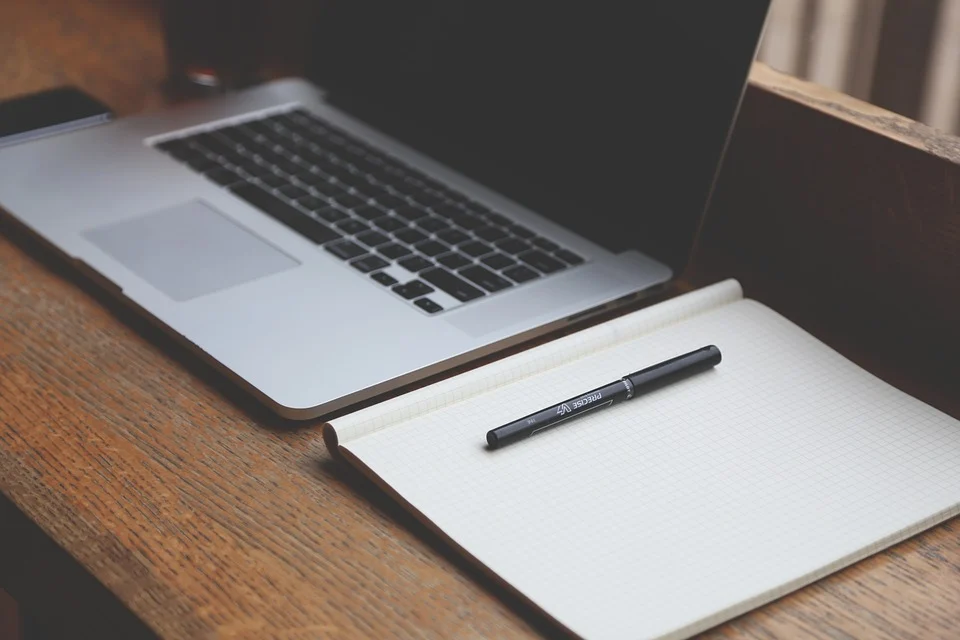 提升产品价格优势
了解电子行业出口情况，熟悉材料出口的流程， 下一年要准备一些价值相对较低的物料自己报关出口，避免同行竞争，小量地申报增值税及企业所得税
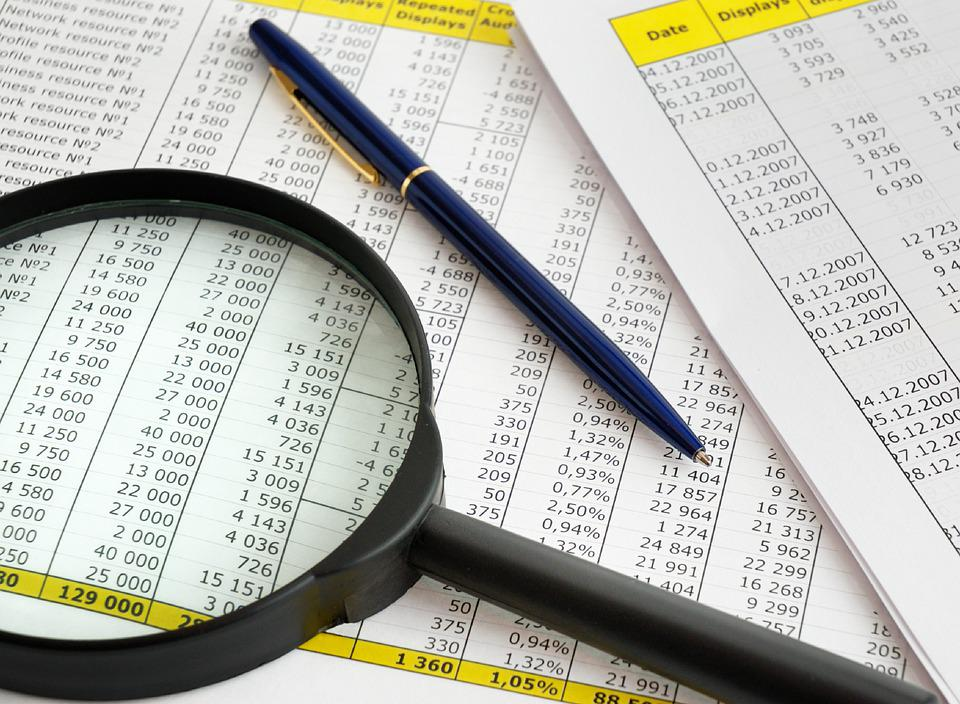 工作计划
控制运营成本
报销规范化
提升专业技能
加强协调管理
尽可能的控制办公文具的领用，爱惜办公用品节省支出，杜绝浪费
对财务报销流程进行规范化，避免出现多报或少报的事情发生
定期组织财务专业技能培训，对新的财税法规进行系统的学习
各部门在确保按时完成本职工作时，可以协调其他部门的工作，提高公司整体的工作效率
04
工作计划
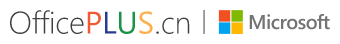 调整费用比例
增加应收措施
调理的调节各项费用的支出，保证财务物资的安全；
在应收帐款上增加必要的收款措施和绩效，降低应收款比例；
A
B
C
D
E
加强监督考核
强化成本控制
阶段总结
对工作进行有阶段性的总结，做好资金预算工作，和财务报表的编制工作，
围绕公司资产经营考核目标，开源节流，增收节支，强化成本控制；
分工明确并带有互相协作补充性，相互配合，对各项费用起到监督作用；
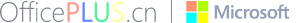 谢谢观看
20XX年X月X日